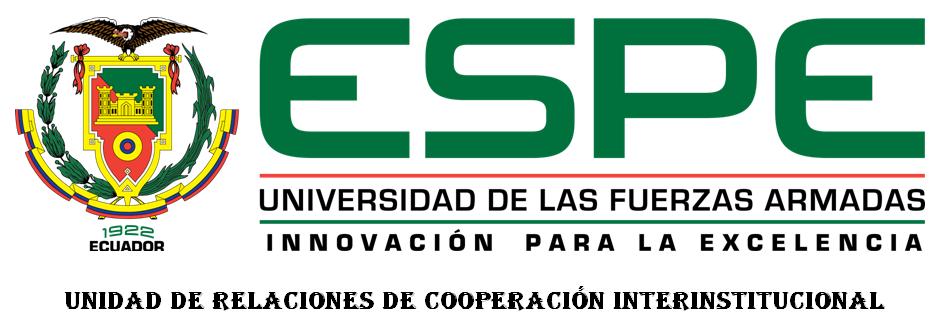 Departamento de Eléctrica y Electrónica 
Carrera de Ingeniería en Electrónica, Automatización y Control
“Diseño e Implementación de un sistema de irrigación inteligente en la hacienda Cochicaranqui ubicada en el cantón Ibarra”
Presentado por:
Andrés Fierro
Director:
	       Ing. Julio Torres
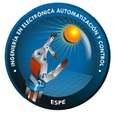 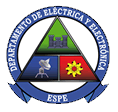 Sangolquí - 2018
1
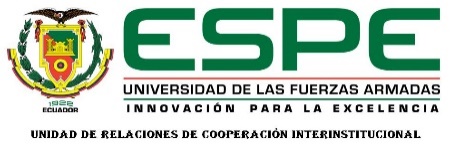 Contenido
I. Introducción
IV. Resultados
Pruebas mediante simulaciones
Pruebas en entorno real
Antecedentes
Objetivos
II. Marco teórico
V. Conclusiones y recomendaciones
III. Desarrollo
Diseño del sistema agronómico
Diseño y creación de la estación meteorológica
Diseño del controlador de riego
Diseño de la interfaz gráfica
Implementación del sistema de irrigación inteligente
2
INTRODUCCIÓN
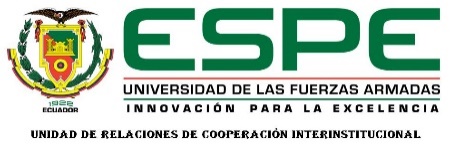 Alcance
Estación meteorológica
Controlador de riego
Interfaz gráfica
3
Introducción
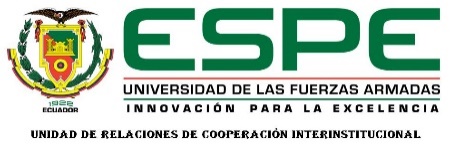 Antecedentes
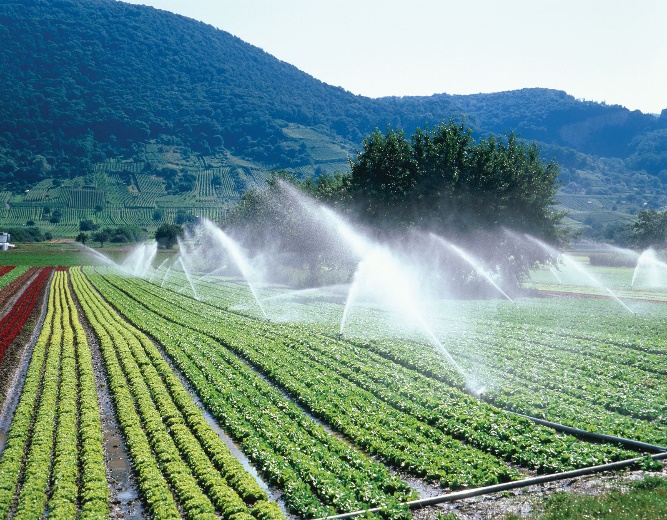 Gestión del riego
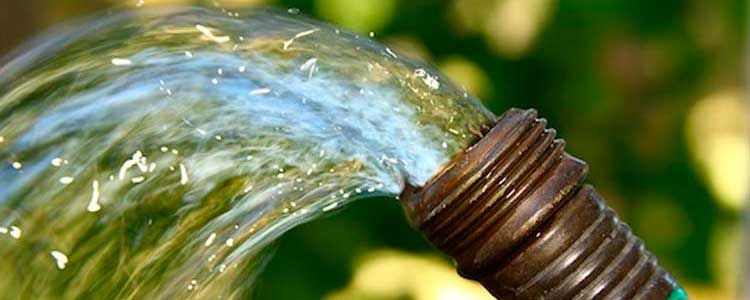 Consumo de agua
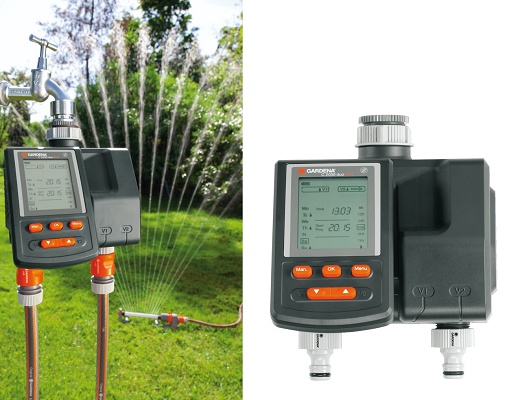 Tecnologías de riego
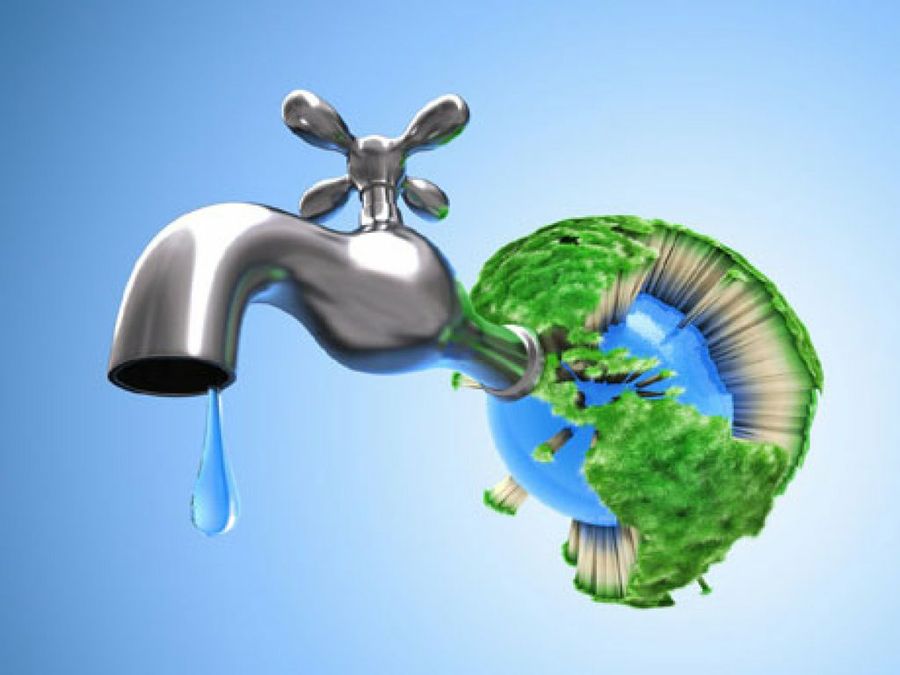 Ahorro de agua
4
INTRODUCCIÓN
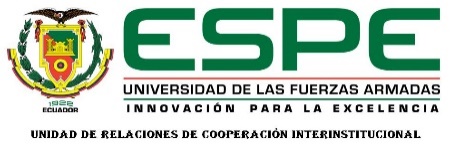 Objetivo General
Diseñar e implementar un sistema de irrigación inteligente capaz de realizar una dosificación justa de agua en cultivos en la hacienda Cochicaranqui ubicada en el cantón Ibarra.
Objetivos Específicos
Desarrollar una lógica de control inteligente que permita generar el riego en los cultivos en los momentos justos. 
Diseñar el sistema agronómico que trabaje juntamente con la lógica de control propuesta, que permita determinar la cantidad de agua necesaria para cada cultivo.
Crear una estación meteorológica para la obtención de datos de diferentes variables ambientales.
Elaborar una interfaz gráfica para la visualización de datos y funcionamiento del sistema.
Estimar el ahorro de agua, mediante la evaluación del desempeño general del sistema mediante diferentes pruebas de funcionamiento en comparación a un sistema de riego por parcelas.
5
MARCO TEÓRICO
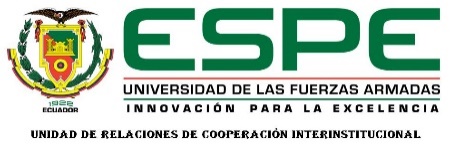 Normativa legal sobre recursos hídricos, uso del agua y riego en el Ecuador
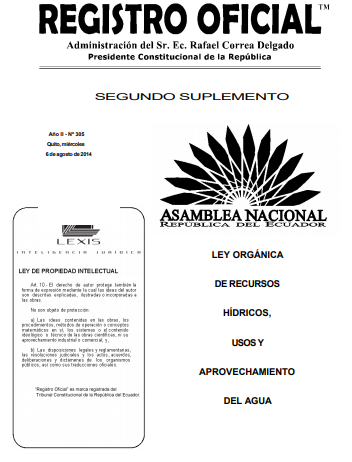 6
MARCO TEÓRICO
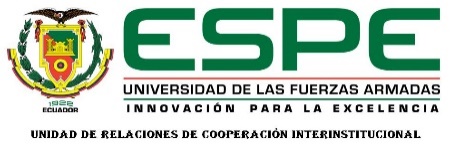 Componentes de un sistema de riego
Sistemas de riego
Cabezal de riego
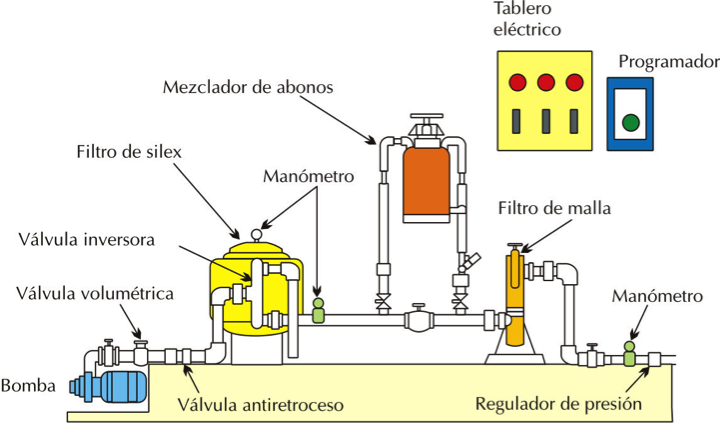 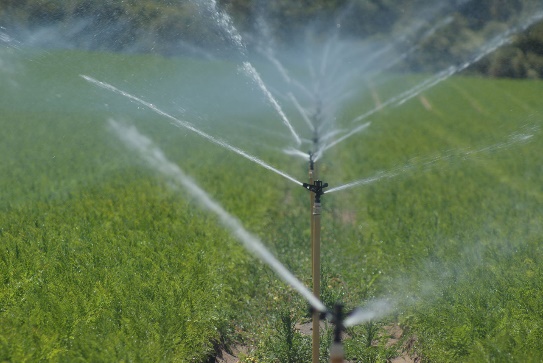 Riego por aspersión
Red de conducción y distribución
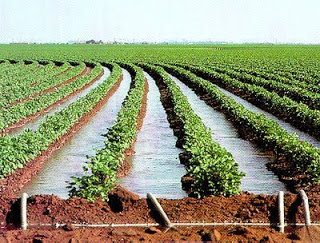 Uniformidad de aplicación
Eficiencia de aplicación
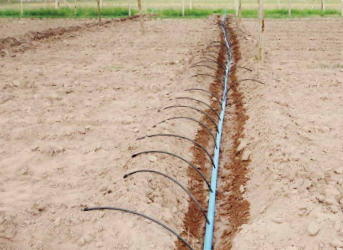 Riego por gravedad
Emisores
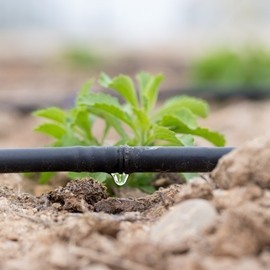 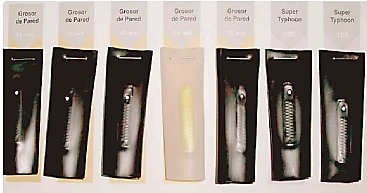 Riego por goteo
7
MARCO TEÓRICO
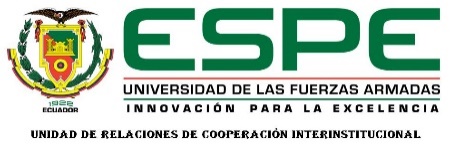 Tecnología en el riego
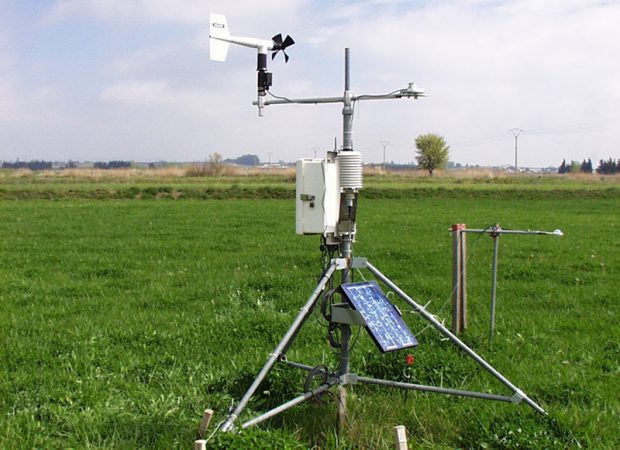 Irrigación inteligente
Estaciones meteorológicas
Evitar desperdicio de agua
Datos reales recolectados de sensores
Cantidad real de agua necesaria y momentos oportunos
Alta eficiencia de riego
Medición y registro de variables climática
Diseños agronómicos
Elección fecha de siembra y cosecha
Fertirrigación
Control tiempo de riego
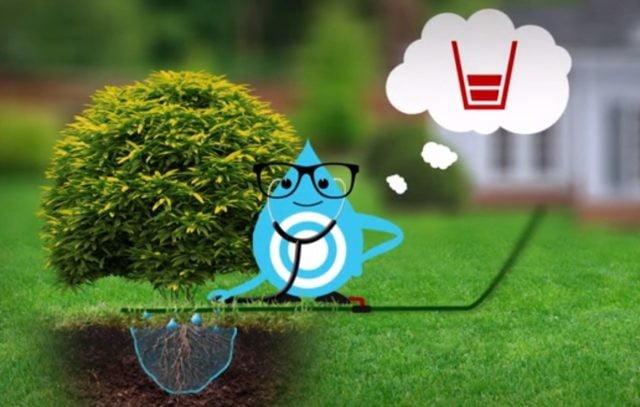 Automatización
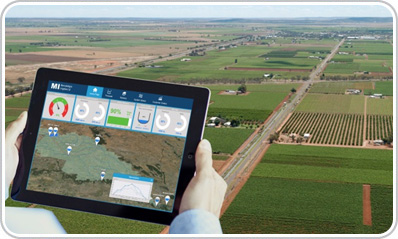 Disminución mano de obra
Ahorro de agua y energía
Mayor eficiencia del riego
Incremento de productividad
8
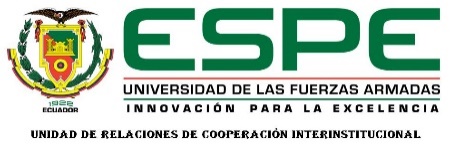 Desarrollo
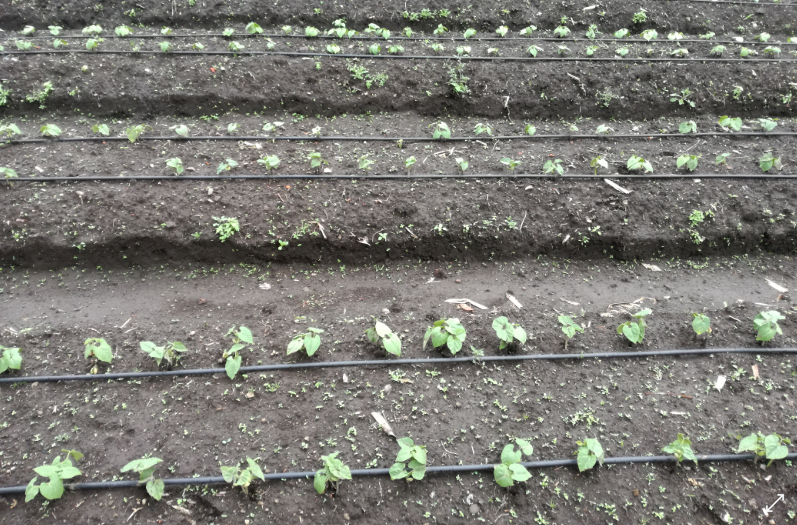 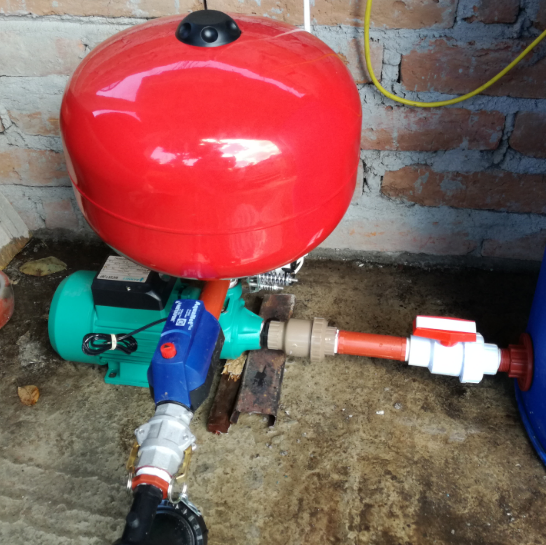 Diseño del sistema agronómico
Diseño y creación de la estación meteorológica
Diseño del controlador de riego
Diseño de la interfaz gráfica
Implementación del sistema de irrigación inteligente
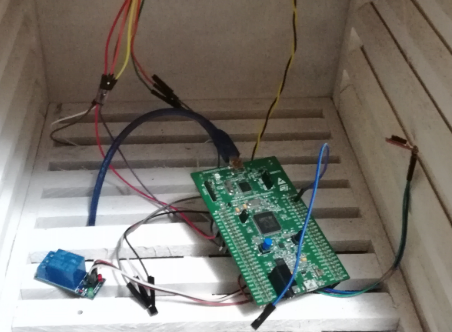 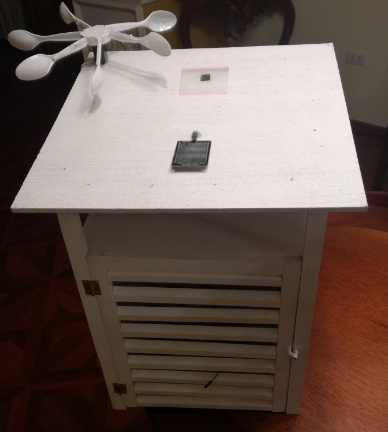 9
1.- Diseño sistema agronómico
Desarrollo
Datos climáticos
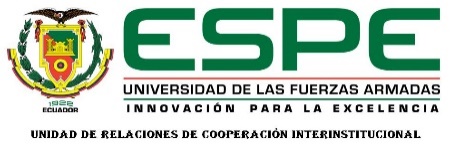 Evapotranspiración de referencia
Software
CROPWAT 8.0 (FAO)
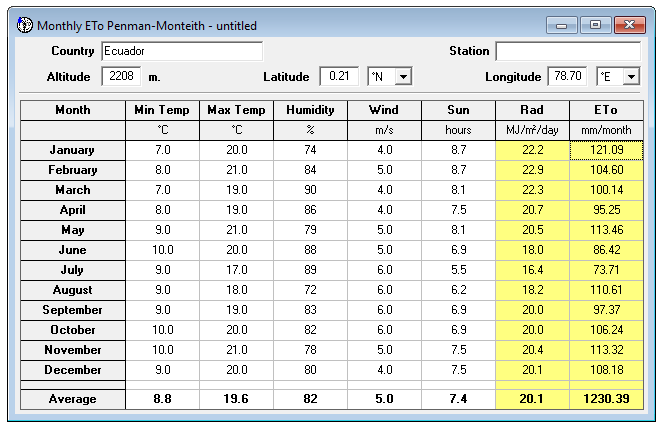 Datos necesarios
Temperatura
Humedad
Viento
Datos estimados
Radiación 
Evapotranspiración de referencia ETo
10
1.- Diseño del sistema agronómico
Precipitaciones y datos del cultivo
Desarrollo
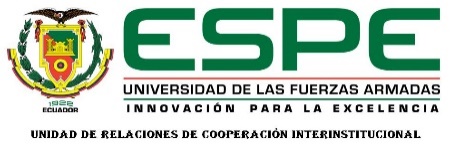 Precipitación confiable al 75%
Precipitación efectiva
Precipitación mensual
Datos del cultivo
11
1.- Diseño del sistema agronómico
Desarrollo
ETc y Nm
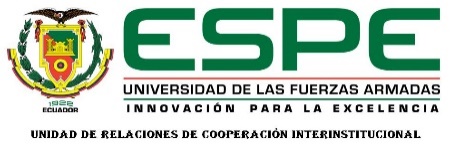 Necesidades de riego máximas
Curva del Coeficiente del cultivo (Kc)
12
1.- Diseño del sistema agronómico
Desarrollo
Parámetros de riego
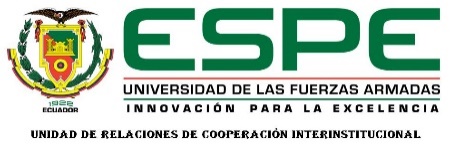 Datos del suelo
Máximo intervalo entre riegos
Profundidad efectiva de las raíces
Dosis neta ajustada
Para fréjol de 0.7 m
Agua utilizable
Dosis bruta de riego
Dosis neta de riego
13
38,5 cm
2.- Diseño y creación Estación meteorológica
Desarrollo
Abrigo meteorológico
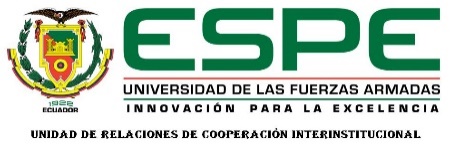 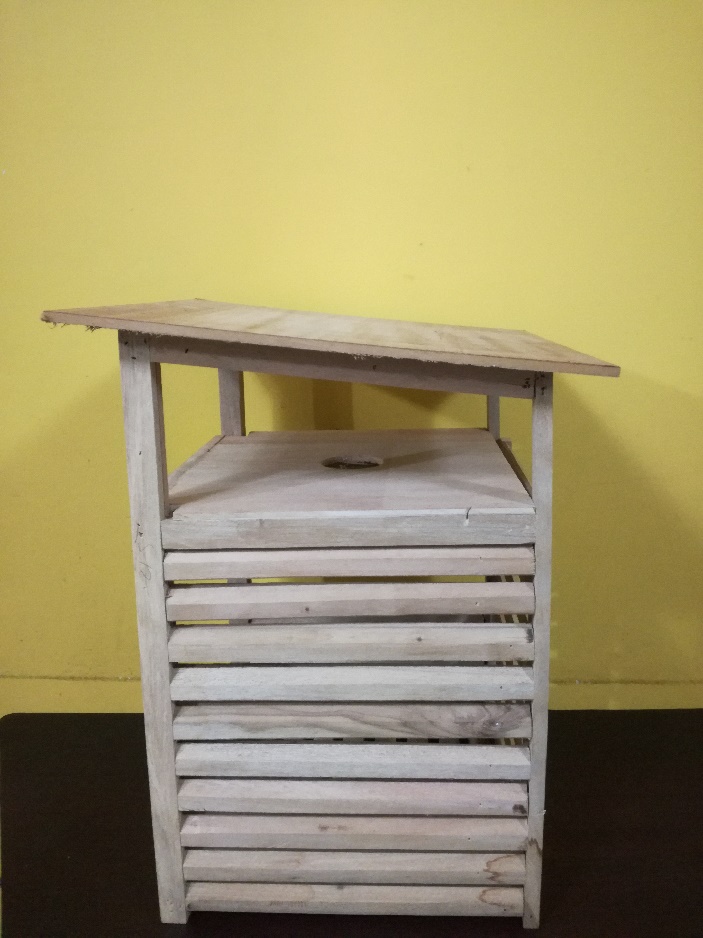 13,5 cm
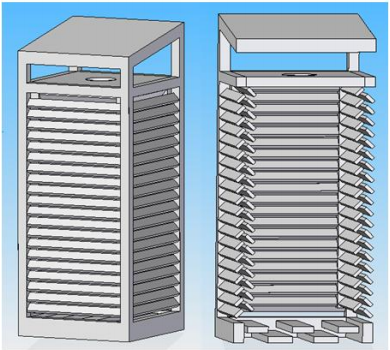 10,5 cm
Abrigo de Stevenson
32,5 cm
32,5 cm
Pantallas de ventilación natural
A 1.2 – 2 metros , sin obstáculos
Doble persiana
Protección elementos
Reproducción de información del exterior en el interior
28,5 cm
14
2.- Diseño y creación Estación meteorológica
Desarrollo
Instrumentos utilizados
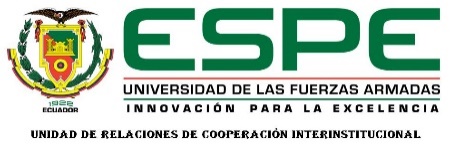 Sensor de humedad relativa
Sensor de radiación solar
ML8511
HIH-4030
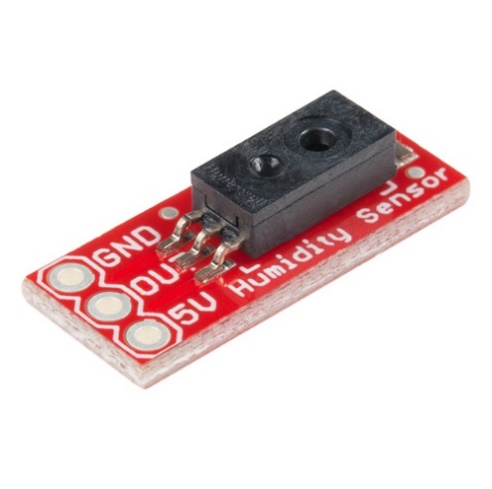 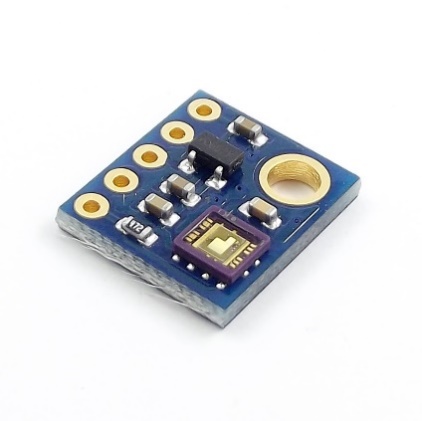 Anemómetro
Sensor de temperatura
Construcción casera
LM35
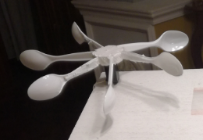 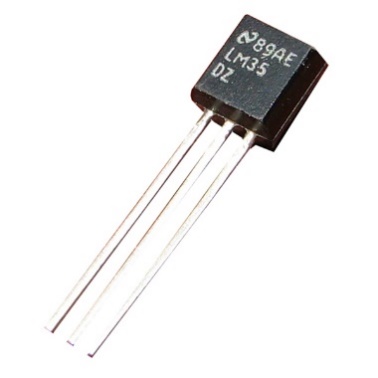 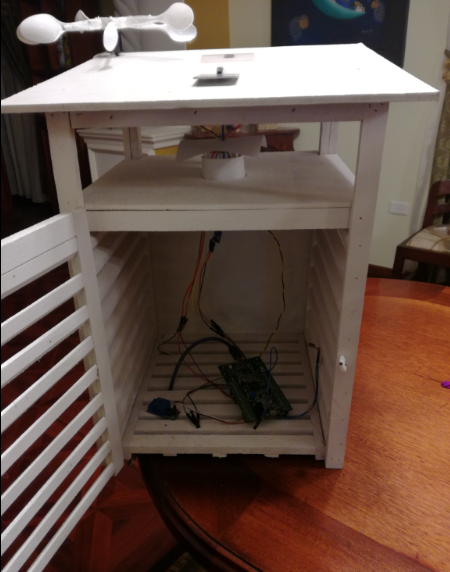 15
3.- Diseño del controlador de riego
Desarrollo
Determinación del cielo predominante
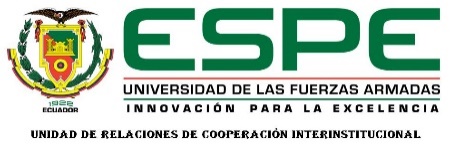 Controlador difuso
Variables lingüísticas  Entradas
Humedad



Temperatura



Radiación solar


Velocidad del viento
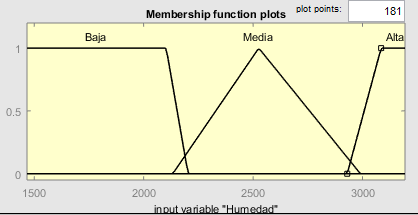 Valores lingüísticos-Entradas
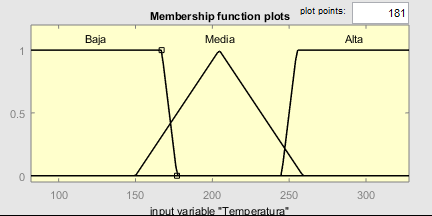 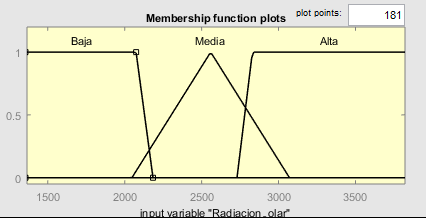 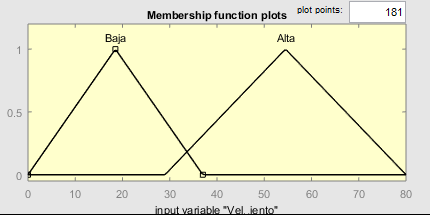 16
3.- Diseño del controlador de riego
Desarrollo
Determinación del cielo predominante
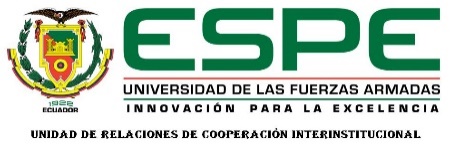 Controlador Difuso
Valores lingüísticos
Variables lingüísticasSalidas
Cielo predominante
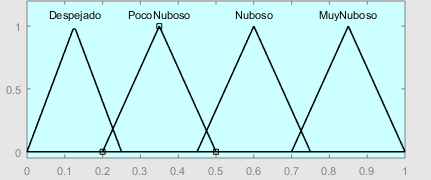 17
3.- Diseño del controlador de riego
Desarrollo
Determinación del cielo predominante
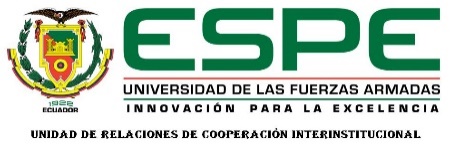 Controlador Difuso
Reglas
Basadas en experiencia del diseñador
Investigaciones y consultas
Meteorología
Pruebas
18
3.- Diseño del controlador de riego
Desarrollo
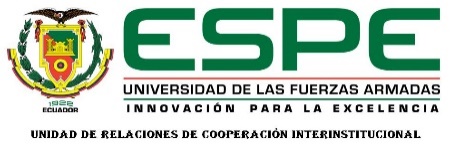 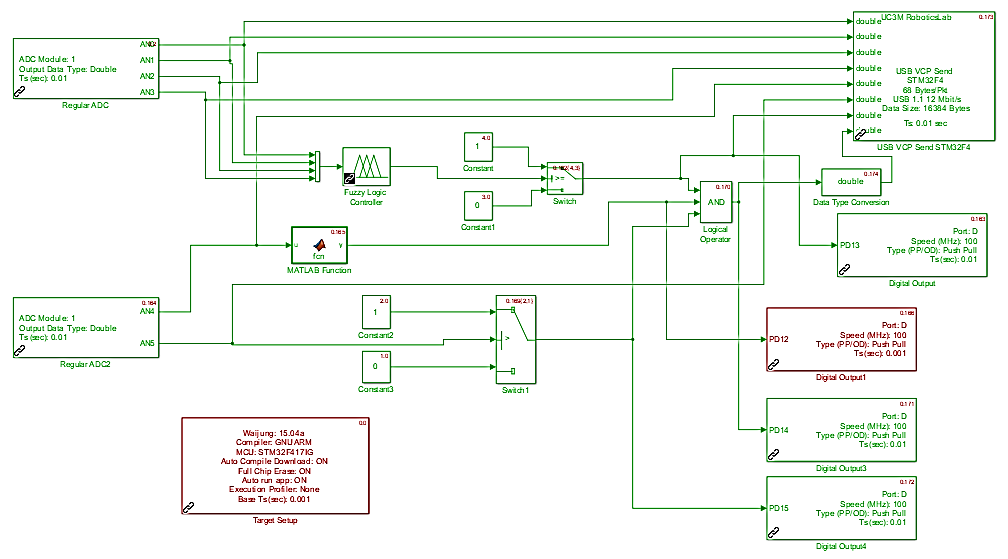 Conformación del controlador de riego
Controlador difuso (cielo predominante)
Presencia de lluvia
Humedad del suelo
19
2.- Diseño de la Interfaz gráfica
Desarrollo
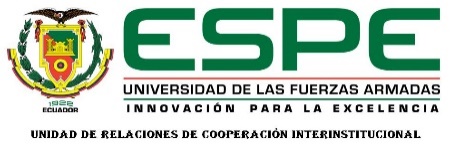 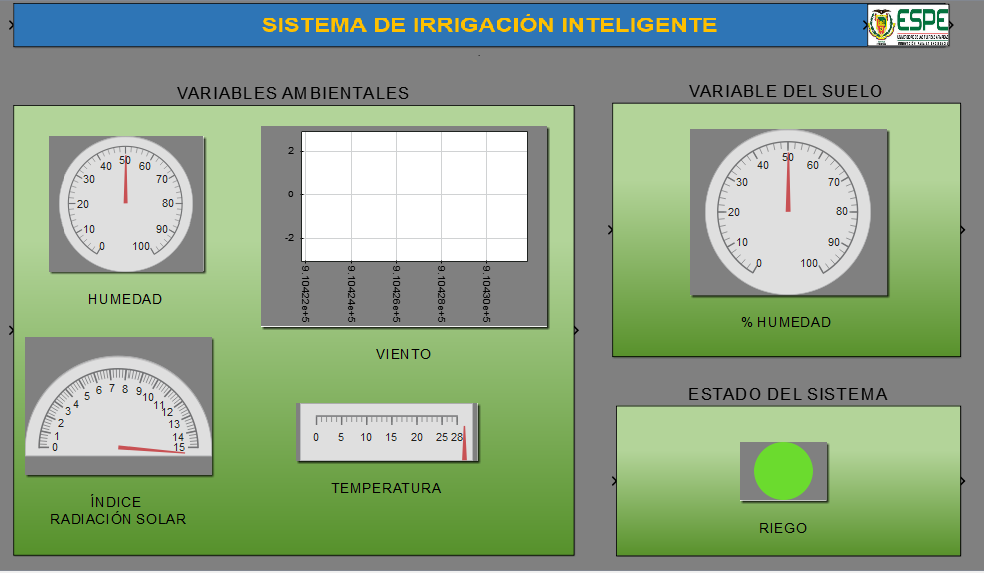 Hardware
STM32F4 y computador
Comunicación
Mediante puerto serial
Software
Matlab
Máscaras de Simulink
3.- Implementación del sistema
Desarrollo
Elementos de riego
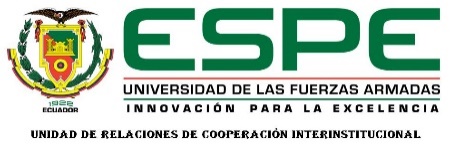 Red de conducción y distribución
Emisores
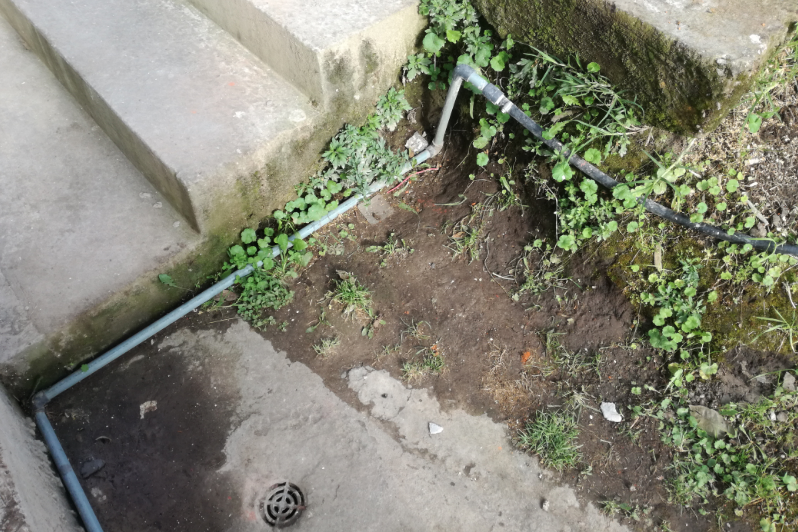 Cabezal de riego
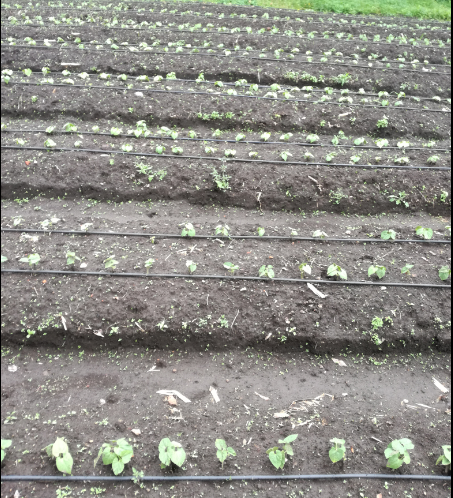 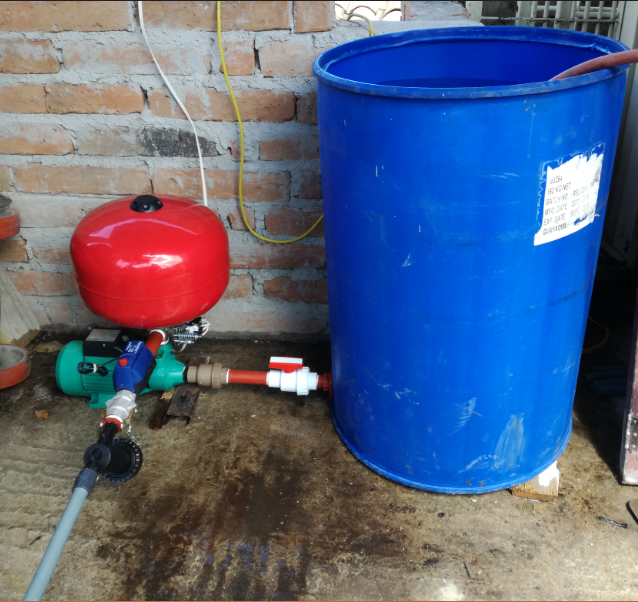 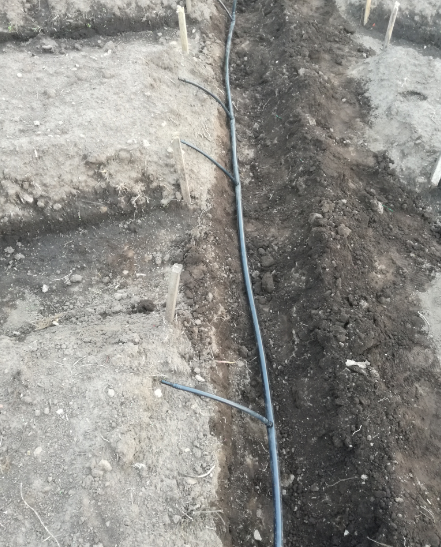 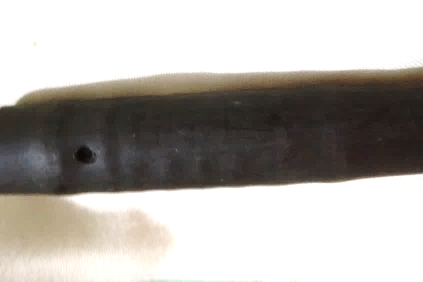 Fuente de agua
Válvula antirretorno
Bomba de agua
Tanque hidroneumático
Switch de presión
Electroválvula
Filtro
Tubos 
Codos
Mangueras
Conectores
Iniciales y finales
Manguera de goteo 
Conectores
Iniciales y finales
21
3.- Implementación del sistema
Desarrollo
Sensores de campo
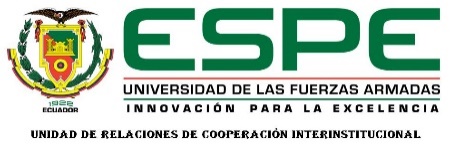 Sensor de humedad del suelo
Sensor de lluvia
A 40 cm de la superficie
Con manguera de protección para cables conductores
Montada en el exterior de la garita meteorológica
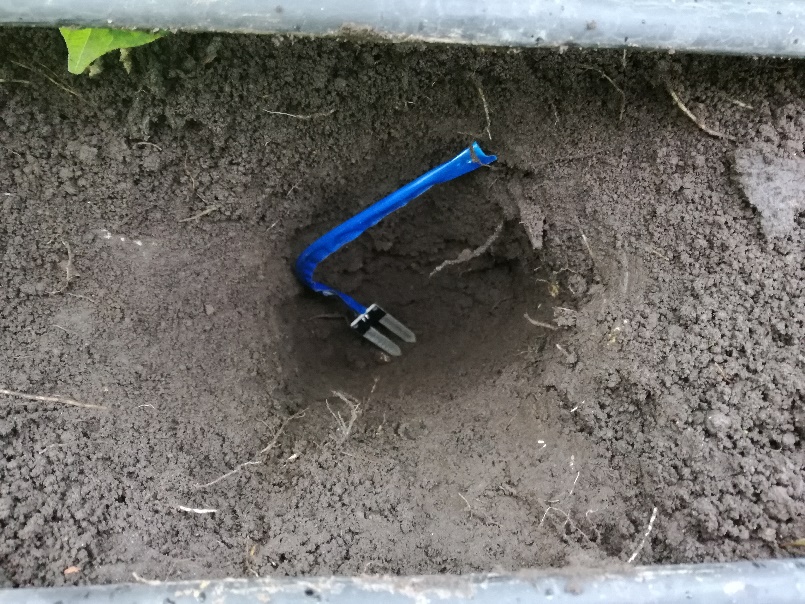 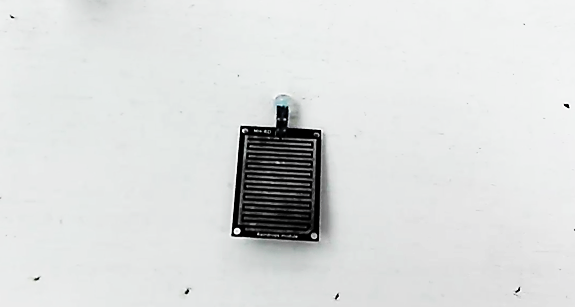 22
3.- Mapas de dispersión
Desarrollo
Estación meteorológica
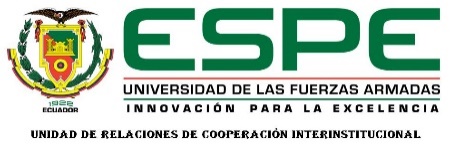 Sensor de radiación solar
Distribución de elementos
Anemómetro
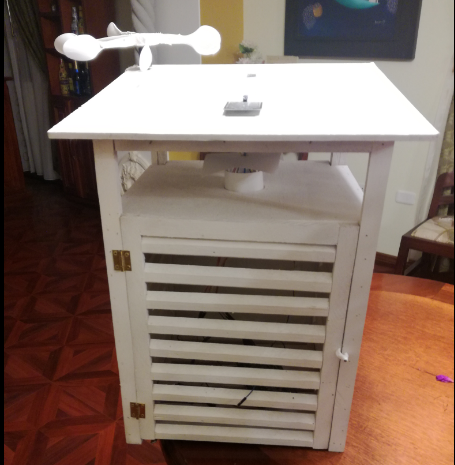 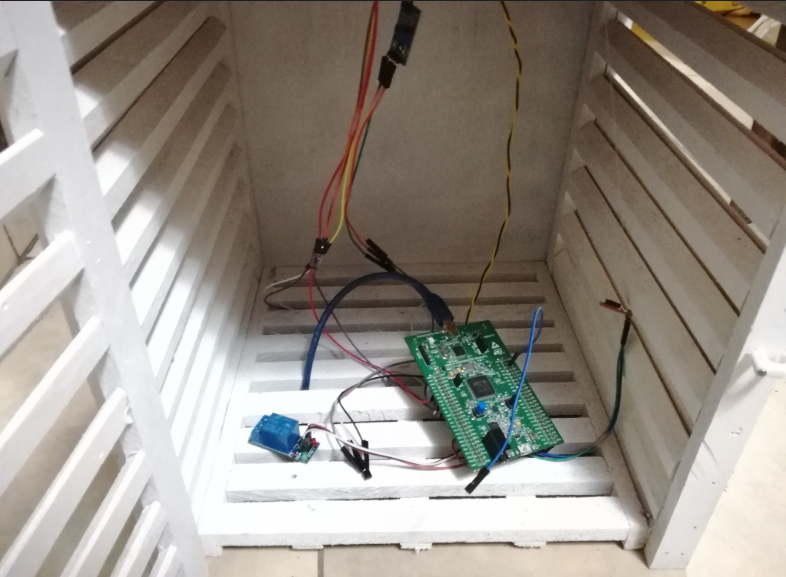 Interior: Tarjeta STM32F4, ´sensor de temperatura, sensor de humedad.
Exterior: Sensor de lluvia, anemómetro, sensor de radiación solar, sensor de lluvia
Sensor de humedad
Sensor de lluvia
Sensor de temperatura
23
Pruebas Mediante simulaciones
Resultados
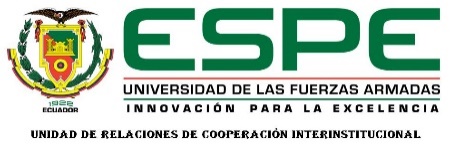 Diagrama de flujo
Humedad alta: 69 mm (100%)
Humedad baja: 31 mm (45%)
24
Pruebas Mediante simulaciones
Resultados
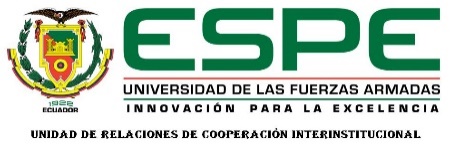 Pruebas del controlador difuso para determinar el cielo predominante
Simulación en Matlab
Parámetros de simulación
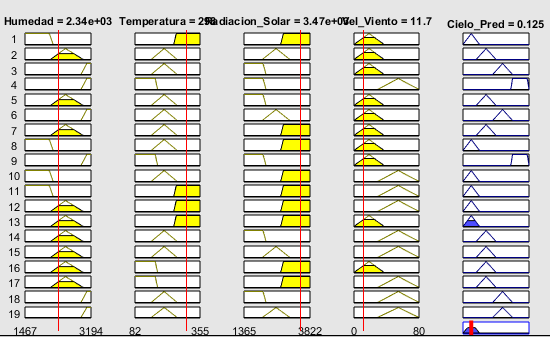 25
Pruebas en entorno real
Resultados
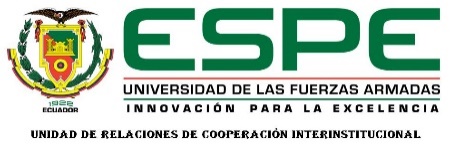 Pruebas de variables climáticas y determinación de cielo predominante
26
Funcionamiento
Resultados
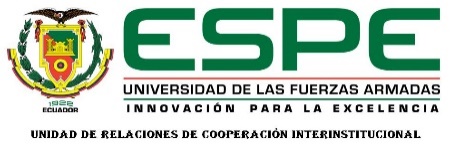 Video del funcionamiento
27
Cantidad de agua
Resultados
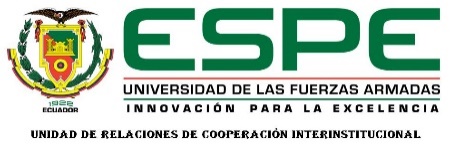 Cantidad de agua utilizada
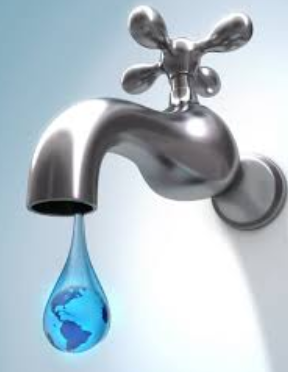 Descripción terreno de cultivo
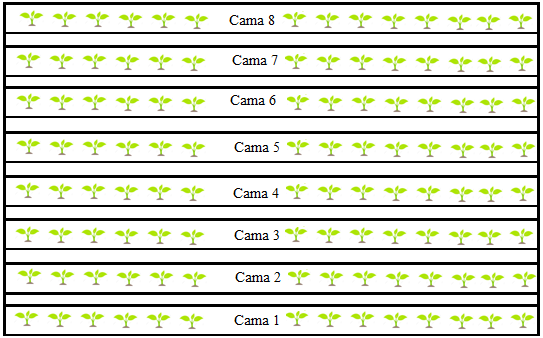 9936 litros de agua
28
Cantidad de agua
Resultados
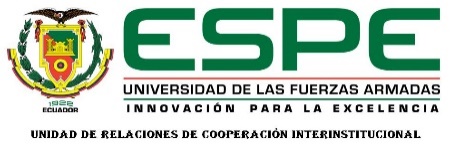 Comparación
Sistema de irrigación inteligente (riego por goteo)
Riego por gravedad
Cada 15 días, desde la siembra hasta la cosecha
Durante dos periodos de siembra
Invierno
Cada 25 días, desde la siembra hasta la cosecha
Durante dos periodos de siembra
Invierno
21600 litros de agua
69500 litros de agua
Ahorro de agua: 68%
29
Consumo de energía
Resultados
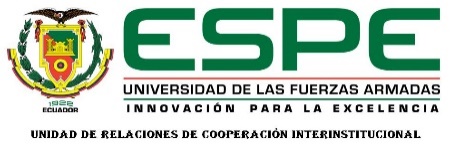 Electroválvula
Bomba de agua
STM32F4
Potencia: encendida= 2.25 W, apagada= 1.87W
24 goteros por cada metro cuadrado
38 litros
Durante 1 hora
Cada 25 días
Durante 6 meses
Encendida: 0.016 kW/h
Apagada: 8.06  kW/h
Potencia 700 W
24 goteros por cada metro cuadrado
38 litros
Durante 1 hora
Cada 25 días
Durante 6 meses
0.75 kW/h
Potencia 0.35 w
Durante 6 meses
1.51 kW/h
30
Conclusiones y Recomendaciones
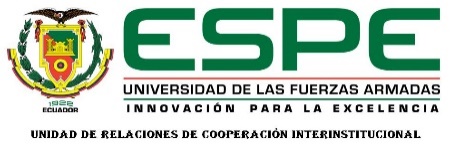 Se estimó que el ahorro de agua del sistema de irrigación inteligente frente a un sistema de riego por gravedad es de aproximadamente del 68%, en la época de invierno comprendida entre diciembre y mayo de cada año. En cuanto al consumo energético el aumento en la planilla eléctrica es de aproximadamente 1,60 $. 

El proyecto de irrigación inteligente aporta a la gestión, preservación y conservación del agua, contribuyendo a que más agricultores puedan acceder a este recurso hídrico y que exista mayor cantidad de agua utilizada para el consumo humano. 

Las personas encargadas de la agricultura le dan importancia a este proyecto , ya que la mayoría de ellas realizan un riego sin tomar en cuenta el clima y la cantidad real de agua que necesita la planta, además el sistema funciona de manera autónoma, sin la intervención de algún operario, disminuyendo así la mano de obra para el proceso de riego. Esto hace que cause interés en el agricultor
31
Conclusiones y Recomendaciones
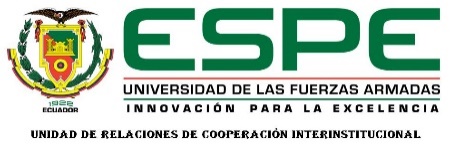 El desarrollo de este proyecto de investigación hace posible juntar 2 ramas de ingeniería, la ingeniería electrónica con la ingeniería agropecuaria, donde mediante el uso de elementos electrónicos hace posible que el proceso de riego en la agricultura sea más eficiente.

En cuanto al estudio de la meteorología aplicada a la agricultura, este proyecto da una idea de cómo desarrollar o diseñar un sistema de riego tomando en cuenta las variables climáticas para cada zona donde se desarrolla el cultivo.
 
La integración de este proyecto con tecnologías de comunicación para la visualización a largas distancias y almacenamiento de datos climáticos con el propósito de generar predicciones de tiempo mediante mapas meteorológicos, darían como resultado final un sistema de irrigación inteligente con mayor eficiencia.
32
Conclusiones y Recomendaciones
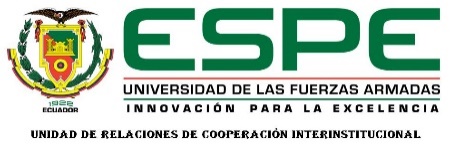 Incorporar un sistema de fertirrigación al sistema de irrigación inteligente para automatizar el uso de fertilizantes en los cultivos.

Las pruebas ideales del sistema de irrigación inteligente se las debe realizar en la época de verano, ya que en invierno el sistema funciona únicamente cuando no existe presencia de lluvia por un periodo de 7 días en adelante. 

El uso de sensores profesionales serviría para apreciar de mejor manera el clima real en la zona y así mejorar el diseño del controlador de riego, además de la utilización de sensores y elementos con conexión inalámbrica para mejorar el sistema

El Instituto Nacional de Meteorología e Hidrología debe proporcionar mayor información de las variables climáticas al menos para cada ciudad principal del Ecuador
33
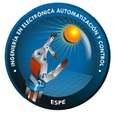 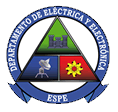 GRACIAS
POR SU
ATENCIÓN
34